SN2 vs. E2
SN2 on 2-Bromopropane
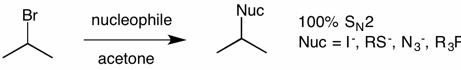 SN2 vs. E2
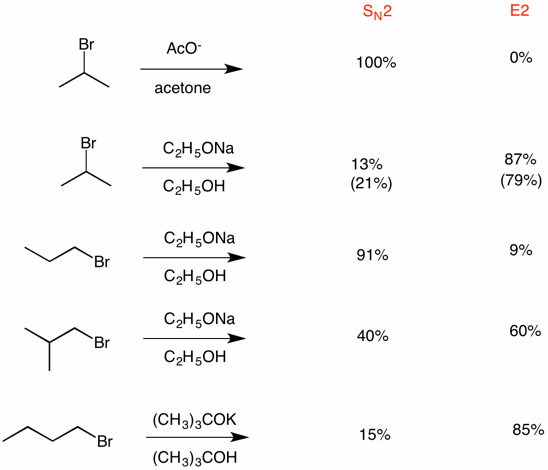 SN2 vs. E2
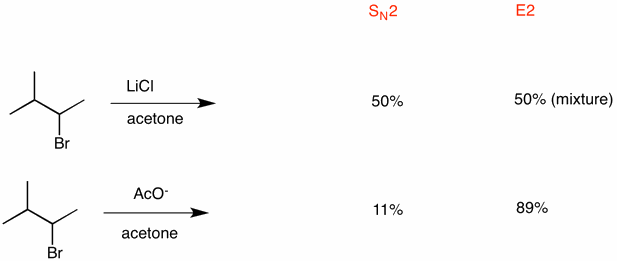 SN2 vs. E2
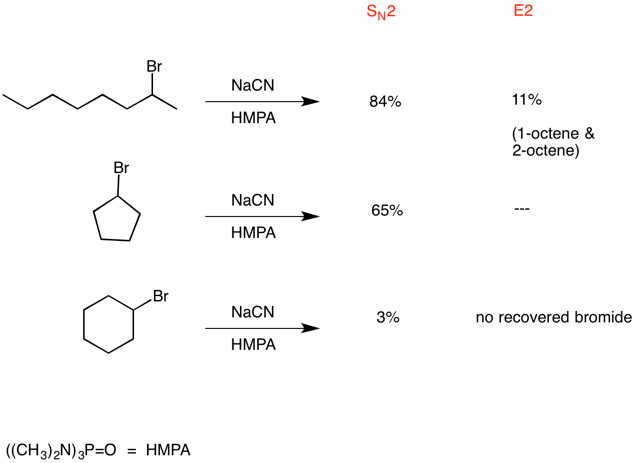 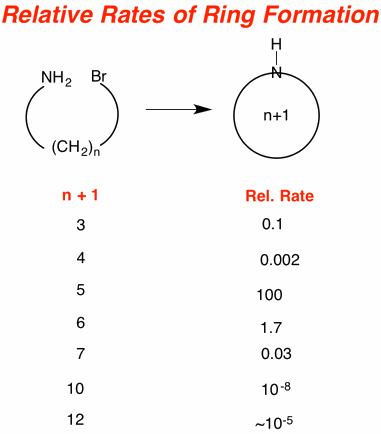 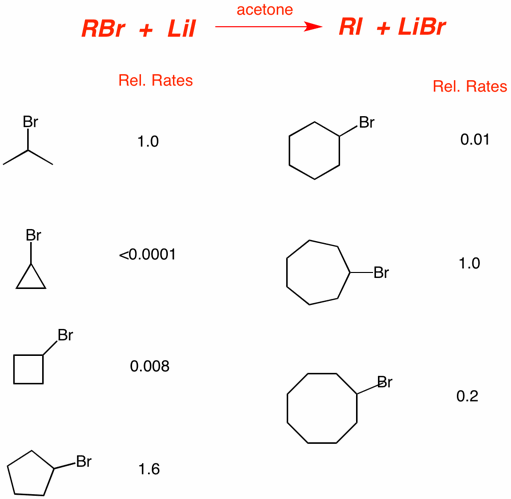